НАЧИНИ И МЕТОДИ ПРОДАЈЕ ИМОВИНЕ

УЛОГА СУДА И ПОВЕРИЛАЦА У ПОСТУПКУ ПРОДАЈЕ
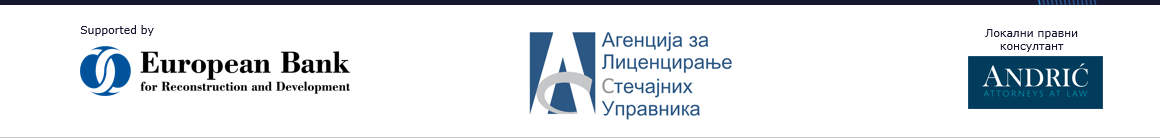 УНОВЧЕЊЕ ИМОВИНЕ
УНОВЧЕЊЕ ИМОВИНЕ
Одређена слобода стечајног управника али и одређена ограничења и смернице како би се повећала транспарентност поступка и спречиле злоупотребе
БАНКРОТСТВО И ПОСТУПАК УНОВЧЕЊА
Предуслов продаје доношење решења о банкротству
појединачна имовина
У зависности од карактеристика имовине која се продаје
имовинска целина
целокупна имовина
правно лице
Како би одлучио на који начин ће продавати имовину, стечајни управник мора прибавити њену процену

Имовину процењује стручно лице (овлашћени проценитељ), а у неким случајевима и стечајни управник (имовина мање вредности)
МЕТОДИ ПРОДАЈЕ
Методе продаје регулише Закон о стечају, а додатно разрађује Национални стандард бр. 5:
Јавно надметање
Јавно прикупљање понуда
Непосредна погодба

Без могућности за одступање од прописаног поступка или за комбиновање метода

Закон о стечају и Национални стандард бр. 5 детаљно прописују кораке који се предузимају у сваком од наведених метода продаје са циљем њихове максималне ефикасности и постизања максималне вредности имовине.
Јавно надметање
Посматрано кроз праксу јавно надметање је најчешћи метод продаје за који се одлучују стечајни управници
Највећи степен транспарентности
Нема обавезе да се стечајни управник одлучи за јавно надметање уколико процени да је други јавни метод (јавно прикупљање понуда) повољнији у смислу ефеката по намирење поверилаца
Национални стандард бр. 5 између осталог прописује: 
садржину огласа (15 дана пре јавног надметања)
износ депозита за учешће на јавном надметању
почетну цену на сваком јавном надметању (50%, 20% и 5%)	
обавезу спровођења сва три јавна надметања пре преласка на други метод продаје
дужност да се обезбеди једнак положај свих учесника и несметан процес истицања понуда (у том циљу стечајни управник може по потреби организовати и обезбеђење)
стечајни управник одлучује о висини лицитационог корака
дужност обавештавања потенцијалних купаца о случајевима у којима могу изгубити депозит
Јавно прикупљање понуда
Стечајни се управник се може определити за овај метод одмах или након три неуспешна јавна надметања
Елементи прописани Националним стандардом бр. 5 (слично као јавно надметање)
Ипак мањи ниво транспарентности (понуде у затвореним ковертама)
Сразмерно смањење вредности код наредних покушаја продаје, као и код јавног надметања (50%, 20% и 5%)
Иста обавеза да се спроведу сва три покушаја продаје
Разлика у односу на јавно надметање – могућност четвртог покушаја 
може прихватити цену нижу од 5% процењене, али само у случају продаје појединачне имовине
У случају неуспешног четвртог покушаја - следећа продаја најдаље за три месеца од последњег неуспешног покушаја
Непосредна погодба
Продаја унапред познатом купцу по унапред утврђеној цени
Искључиво уз сагласност Одбора поверилаца који одобрава конкретну понуду
Уколико се имовина налази под разлучним/заложним правом потребна је и сагласност разлучног/заложног повериоца
али само уколико остварена цена не покрива њихово потраживање
и то под условом да претходно није покушана продаја неким јавним методом
Разлучни/заложни поверилац има право прече куповине и право пребијања цене са потраживањем
Предност методе је њена једноставност, брзина и ниски пратећи трошкови
Недостатак методе – нетранспарентност – сумња у правилност поступања од стране стечајног управника
УЛОГА СУДА У ПОСТУПКУ ПРОДАЈЕ
Решење о банкротству
Услов за започињање поступка уновчења
Решење може бити донето:
одмах након одржавања првог поверилачког рочишта (уколико за то гласа прописана већина поверилаца)
уколико у прописаном року не буде поднет ниједан план реорганизације у поступку или
уколико на рочишту за гласање поднети план реорганизације не буде изгласан
Став праксе у вези са накнадним оспоравањем потраживања
уколико неком од поверилаца који су гласали за банкротство буде оспорено потраживање, то неће утицати на исправност донетог решења о банкротству односно на резултат поступка гласања 
Жалбу против овог решења могу изјавити стечајни управник, Одбор поверилаца и овлашћени предлагач плана реорганизације
Стечајни поверилац нема право на изјављивање ове жалбе
Жалба нема суспензивно дејство
 ипак, у пракси стечајни управник по правилу неће кренути у поступак уновчења пре правоснажности решења о банкротству
Примедбе на процену односно продају имовине
Примедбе на процену целисходности продаје
Суд закључком одлучује о примедбама на процену целисходности продаје целокупне имовине, имовинске целине или правног лица у односу на продају појединачне имовине
Иако је очекивано да ће суд најчешће прихватити мишљење проценитеља када одлучује о овим примедбама, у сваком конкретном случају суд ће одлучити на основу процене свих околности случаја
Лице које улаже примедбу може доставити и нову процену прибављену од стручног лица (проценитеља) 
Суд ће закључком одредити и одговарајући део цене на којем ће разлучни/заложни поверилац имати право приоритетног намирења 
Примедбе на продају
Разлучни/заложни повериоци као и Одбор поверилаца и друга заинтересована лица (потенцијални купац)
Примедба укључује и предлог повољнијег начина намирења

Примедбе на намеравану или извршену продају – иницијално правно средство странака у поступку и заинтересованих лица у случају кршења одредаба Закона о стечају или Националних стандарда
О свим примедбама суд доноси одлуку закључком
Пре доношења закључка (који је коначан), продаја се не може спровести

Суд је везан роком од 8 дана за доношење закључка (спречавање одуговлачења поступка)
Решење о продаји имовине
Решење суда је основ за стицање права својине од стране купца – оригинарно стицање по ставу судске праксе 
	Оригинарно стицање – право својине се не црпи из права својине правног претходника - стечајног дужника
Жалба на ово решење кључно правно средство за побијање продаје 
уговор о купопродаји се не може побијати посебном тужбом за ништавост, због непостојања правног интереса 
Питање: Да ли регистри треба да врше уписе власништва купца у случају постојања жалбе?
Став праксе: У оваквим ситуацијама морају се узети у обзир и релевантне одредбе других прописа, пре свега Закона о државном премеру и катастру по коме је прописано да се упис у катастар непокретности врши на основу исправе која је по својој форми и садржини подобна за упис, а уколико је то јавна исправа (као што је судско решење), истa по одредбама наведеног закона мора бити правоснажна односно извршна
Решење о намирењу разлучних/заложних поверилаца
Обавезно по ставу судске праксе 
Закон о стечају га експлицитно не наводи
Саставни део решења је и обрачун стечајног управника о намирењу ових поверилаца

Закон о стечају (чл. 133) предвиђа обавезу стечајног управника да разлучне /заложне повериоце намири у року од пет дана од пријема средстава од купца

Иако евентуална жалба нема суспензивно дејство у пракси стечајни управници неће вршити исплату пре правоснажности овог решења
Доводи се у питање практична могућност да стечајни управници испоштују рок од пет дана за намирење
СУДСКА ПРАКСА – продаја имовине
Питање бр. 1:

Чланом 133 Закона о стечају регулисано је да је решење стечајног судије којим се констатује извршена продаја имовине, са налогом одговарајућем регистру за упис права својине и брисање терета, основ за стицање и упис права својине купца, па се поставља питање, да ли стечајни управник уз подношење захтева стечајном судији за доношење овог решења треба да поднесе и закључен уговор о купопродаји имовине која је била предмет продаје?
Одговор:

Закон о стечају не прописује обавезу стечајног управника да, уз продајну документацију и доказ о исплати цене, на основу којих стечајни судија оцењује законитост спроведене продаје и испуњеност услова за доношење решења, достави уговор о купопродаји. Ово из разлога што је основ уписа права својине купца судско решење, а не уговор о купопродаји који би морао бити оверен код надлежног органа у смислу одредбе члана 4. Закона о промету непокретности.

Међутим, Национални стандард бр 5-, у одељку V став 16, прописује обавезу стечајног управника да, у поступку продаје јавним надметањем, са проглашеним купцем састави уговор о купопродаји, а на такву обавезу упућује и одељак VI став 12 истог стандарда, у коме је наведено да је проглашени купац у поступку продаје јавим прикупљањем понуда дужан да уплати цео износ купопродајне цене у року који не може бити краћи од осам, нити дужи од 30 дана од дана потписивања уговора о купопродаји, из чега произилази да је стечајни управник дужан да стечајном судији, уз подношење захтева за доношење решења којим се констатује извршена продаја имовине, треба да поднесе и закључен уговор о купопродаји имовине која је била предмет продаје. Наведени уговор не мора бити оверен код надлежног органа, с обзиром да не представља основ за упис права својине купца.
СУДСКА ПРАКСА – продаја имовине
Питање бр. 2:
Стечајни управник је извршио продају непокретне имовине, купац је исплатио цену и суд је донео одговарајуће решење којим је констатовао продају. Међутим, истовремено је суд утврдио да земљиште на којем се налази непокретна имовина уписано као градско грађевинско земљиште у државној својини. У уговору о купопродаји земљиште је означено као ванкњижно власништво стечајног дужника над којим је у току поступак озакоњења. Да ли суд може наложити упис права својине у корист купца када ни сам продавац није уписан као титулар тог права (а све имајући у виду да је судско решење основ за књижење)?

Одговор:
У ситуацији када је у току поступак озакоњења, стечајни судија ће донети решење из члана 133. Закона о стечају, којим ће констатовати да је продаја извршена, али истим неће наложити одговарајућем регистру упис права својине и брисање терета насталих пре извршене продаје, односно упис других права стечених продајом, јер имовина није ни уписана, те би одлука у том смислу била неизвршива.
Услови за упис пред надлежним катастром непокретности, стећи ће се у складу са одредбом члана 36. Закона о озакоњењу објеката, којом је прописано да се даном правноснажности решења о озакоњењу, стичу услови за упис права својине у јавној књизи о евиденцији непокретности и правима на њима.
Улога поверилаца у поступку продаје имовине
Закон пружа заштиту обезбеђеним повериоцима
Додатна контрола поступања стечајног управника од стране Одбора поверилаца
Поступак припреме имовине за продају (1)
У случају када се предлаже продаја целокупне имовине, имовинске целине или продаја стечајног дужника као правног лица: 
Одбор поверилаца бира најбољег понуђача на основу достављених понуда за вршење процене целисходности продаје таквим начином и процене саме имовине
Стечајни управник је дужан да ту процну достави Одбору поверилаца и сваком разлучном и заложном повериоцу који на тој имовини има конституисано заложно право
Ангажовање стручног лица за вршење продаје
Ако је у питању нпр. уметничко дело или сличан специфични предмет продаје
Само уз сагласност Одбора поверилаца 
Могућност оглашавања на други начин
За продају јавним надметањем или јавним прикупљањем понуда
Нпр. услед високих трошкова у односу на вредност предмета продаје
Само уз сагласност Одбора поверилаца
Директна продаја непосредном погодбом могућа
али уз сагласност обезбеђеног повериоца уколико цена (односно њен део на ком ће имати приоритетно намирење) не покрива његово потраживање
Поступак припреме имовине за продају (2)
Обавештење о намери, начину, методу и роковима продаје 
Стечајни управник доставља Одбору поверилаца и разлучним и заложним повериоцима
Примедбу могу уложити разлучни односно заложни поверилац, уз предлог за повољнији начин уновчења односно метод продаје
Примедбу може уложити и Одбор поверилаца из разлога непоштовања одредаба закона о стечају или националних стандарда приликом припреме или спровођења продаје

Уколико стечајни управник намерава да спроведе продају дужника као правног лица неопходна је:
сагласност Одбора поверилаца 
сагласност разлучног односно заложног повериоца 
ако предложена купопродајна цена, односно њен део у односу на који постоји право првенственог намирења тог повериоца, не покрива износ његовог обезбеђеног потраживања
али само ако претходно није покушана продаја на неки од јавних начина
Поступак продаје
У случају продаје целокупне имовине, имовинске целине или правног лица:
неопходна сагласност Одбора поверилаца, ако је понуђена цена мања од 50% процењене вредности предмета продаје 
ако би део средстава остварених из продаје имовине која је под разлучним/заложним правом био мањи од 50% процењене вредности те имовине, продаја се може спровести само ако је одобри разлучни/заложни поверилац који учини вероватним да се његово обезбеђено потраживање може намирити делом или у целости из обезбеђене имовине уколико би се иста продавала појединачно. 
Право прече куповине разлучног, односно заложног повериоца
Само код продаје непосредном погодбом
Имовина је предмет разлучног, односно заложног права
Дужан да обавести суд и стечајног управника да прихвата да купи предмет продаје под истим или повољнијим условима
Поступак након спроведене продаје
За уплату купопродајне цене од стране купца имовине у року који је дужи од 15 дана, стечајни управник мора имати сагласност Одбора поверилаца.  
После извршене продаје стечајни управник обавештава Одбор поверилаца као и разлучног/заложног повериоца који имају конституисано средство обезбеђења на имовини која је продата
На решење суда којим се констатује продаја имовине жалбу могу изјавити сва заинтересована лица
Сагласности када је члан одбора поверилаца купац имовине
Заједничка дилема везана са сагласности Одбора поверилаца:
Један од чланова Одбора купац односно потенцијални купац имовине стечајног дужника. 
Закон о стечају и Национални стандард бр. 5 ову потенцијалну ситуацију не регулишу 
такав члан Одбора би се требао изузети од гласања и одлучивања услед сукоба интереса
Начини и методи продаје имовине прописани су Законом о стечају и Националним стандардом бр. 5
Прецизно дефинисани кораци који претходне продаји као и сам процес продаје
Одређене одлуке дискреционо доноси стечајни управник
Суд има улогу у свим фазама продаје – одлучује како о примедбама на поступак припреме за продају као и на саму продају
Судска одлука представља и основ за књижење купца имовине и брисање терета
Одбор поверилаца има додатну контролну улогу давањем различитих сагласности
Сагласности дају и посебне категорије поверилаца (разлучни/заложни) будући да се они приоритетно намирују из одређене имовине
ЗАКЉУЧАК
ХВАЛА НА ПАЖЊИ
Пауза 15 мин